المفردات
الآن
فيما سبق
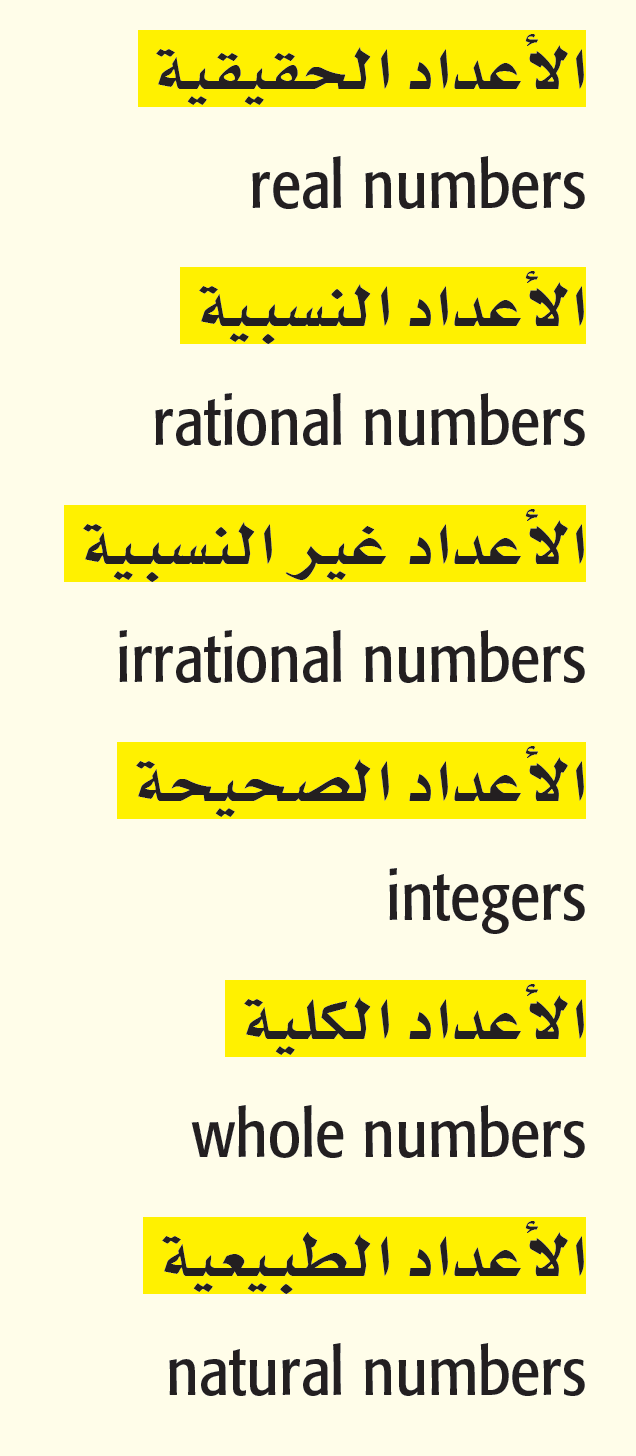 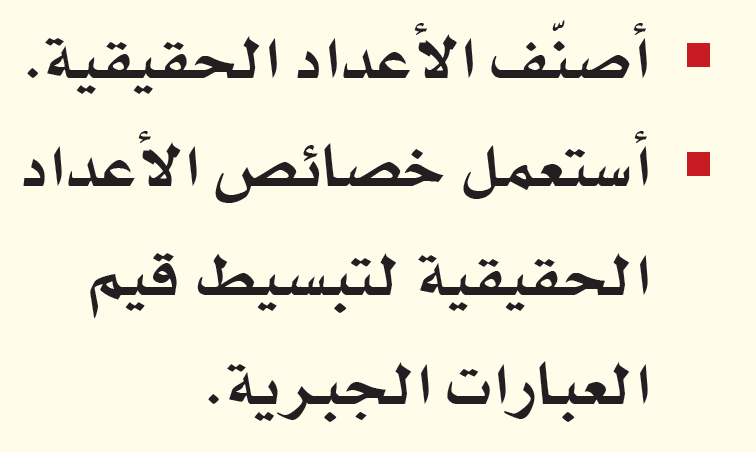 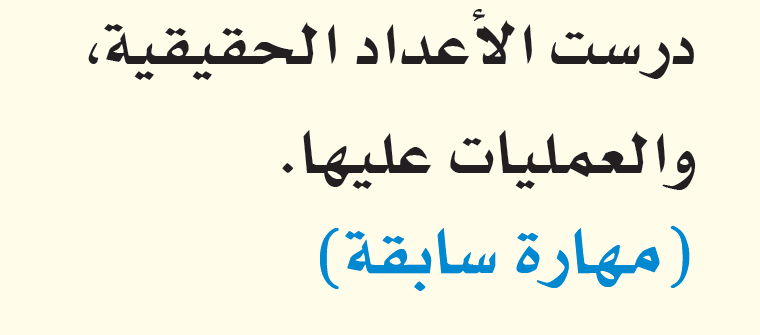 لمــــــــــــــــــــــــــــــــاذا
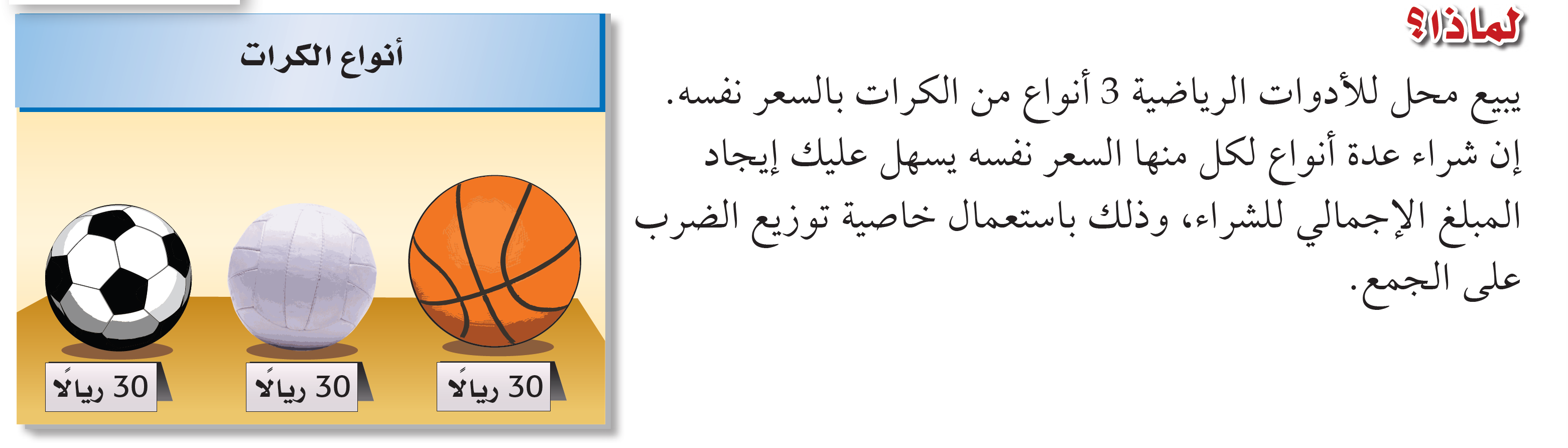 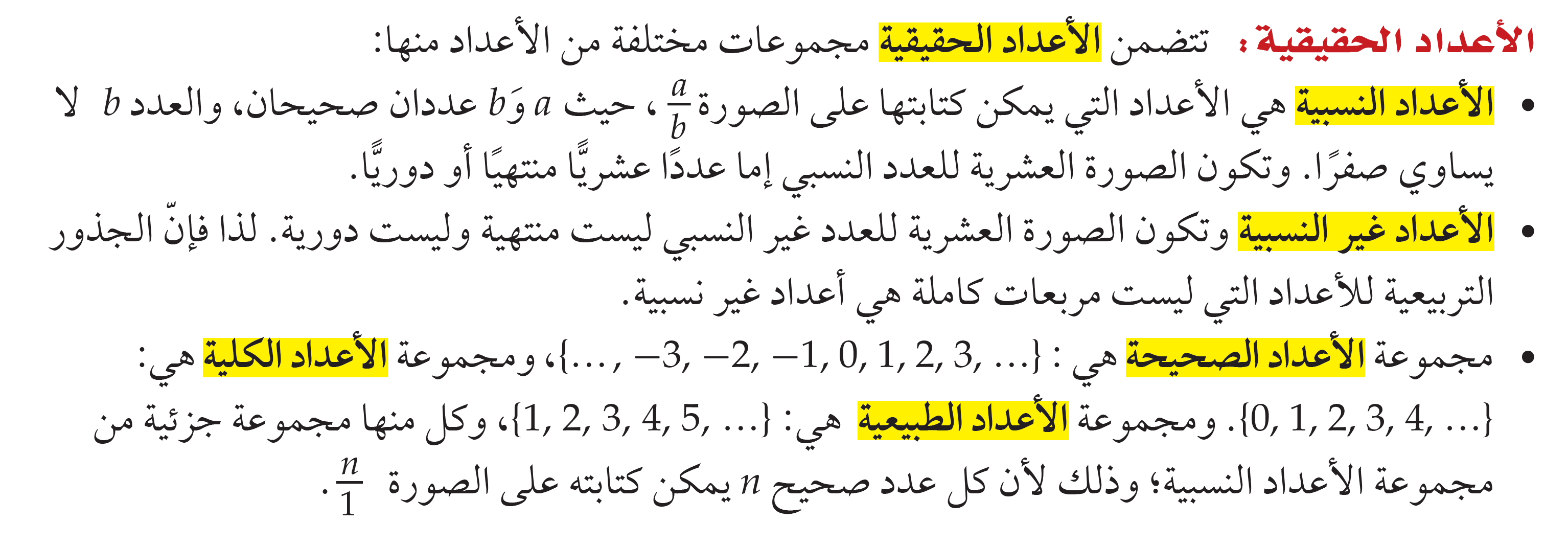 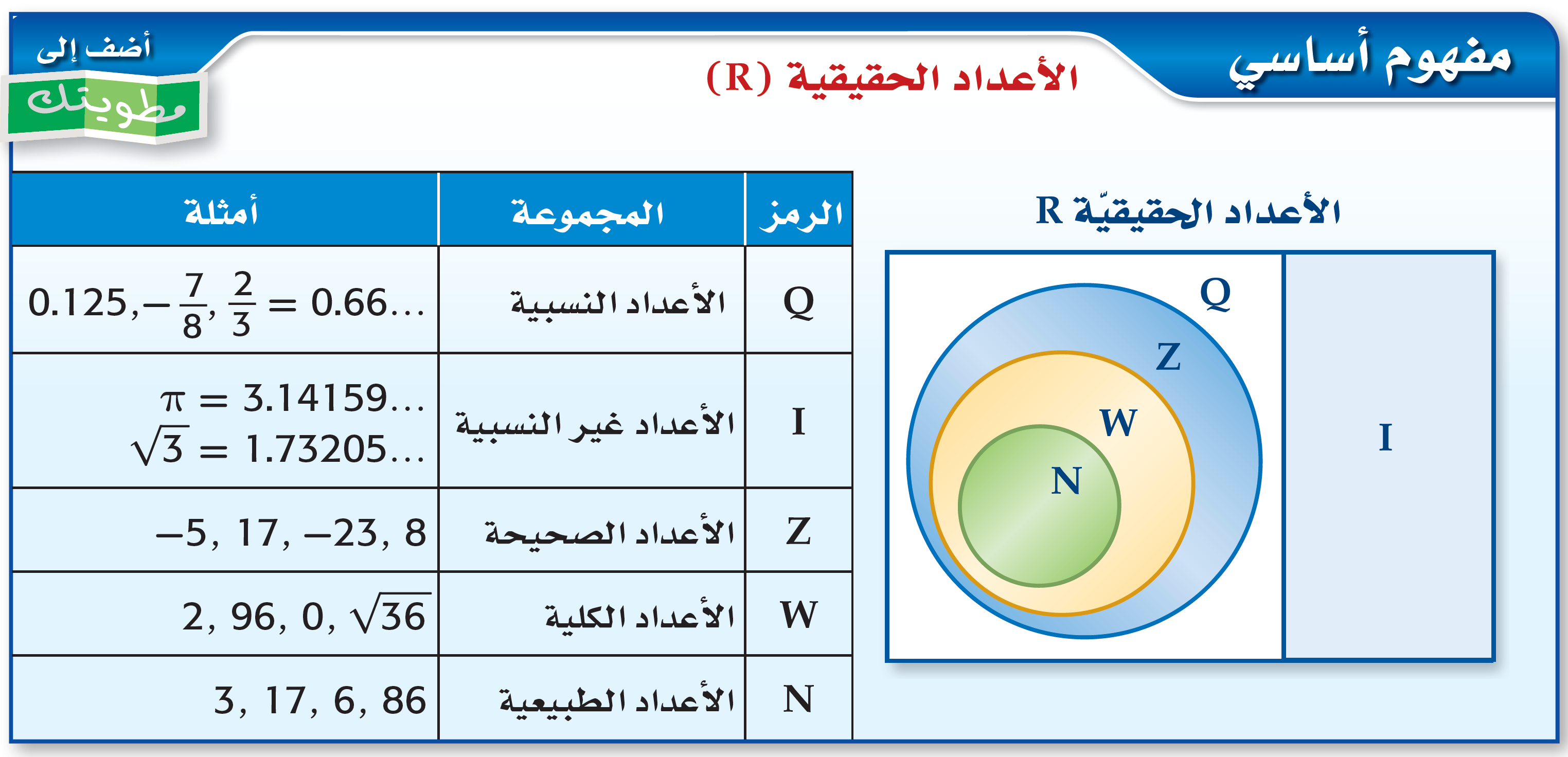 تحقق من فهمك
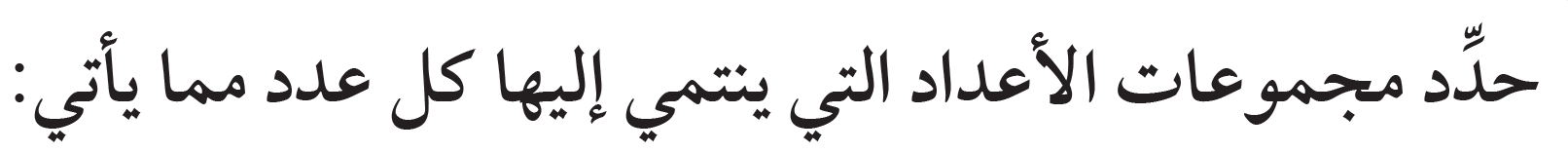 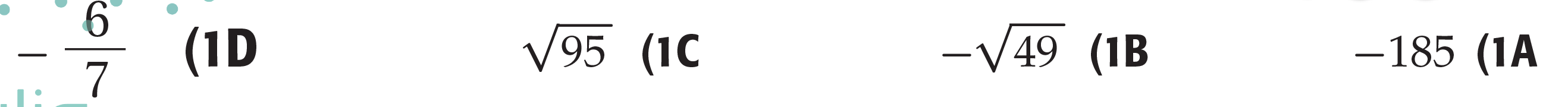 تدرب
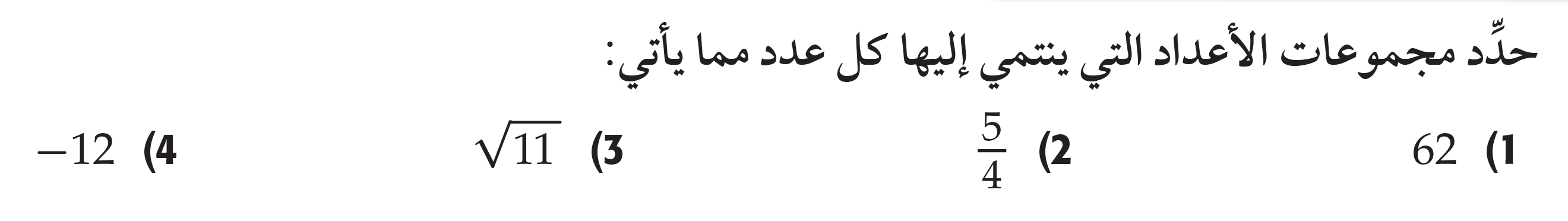 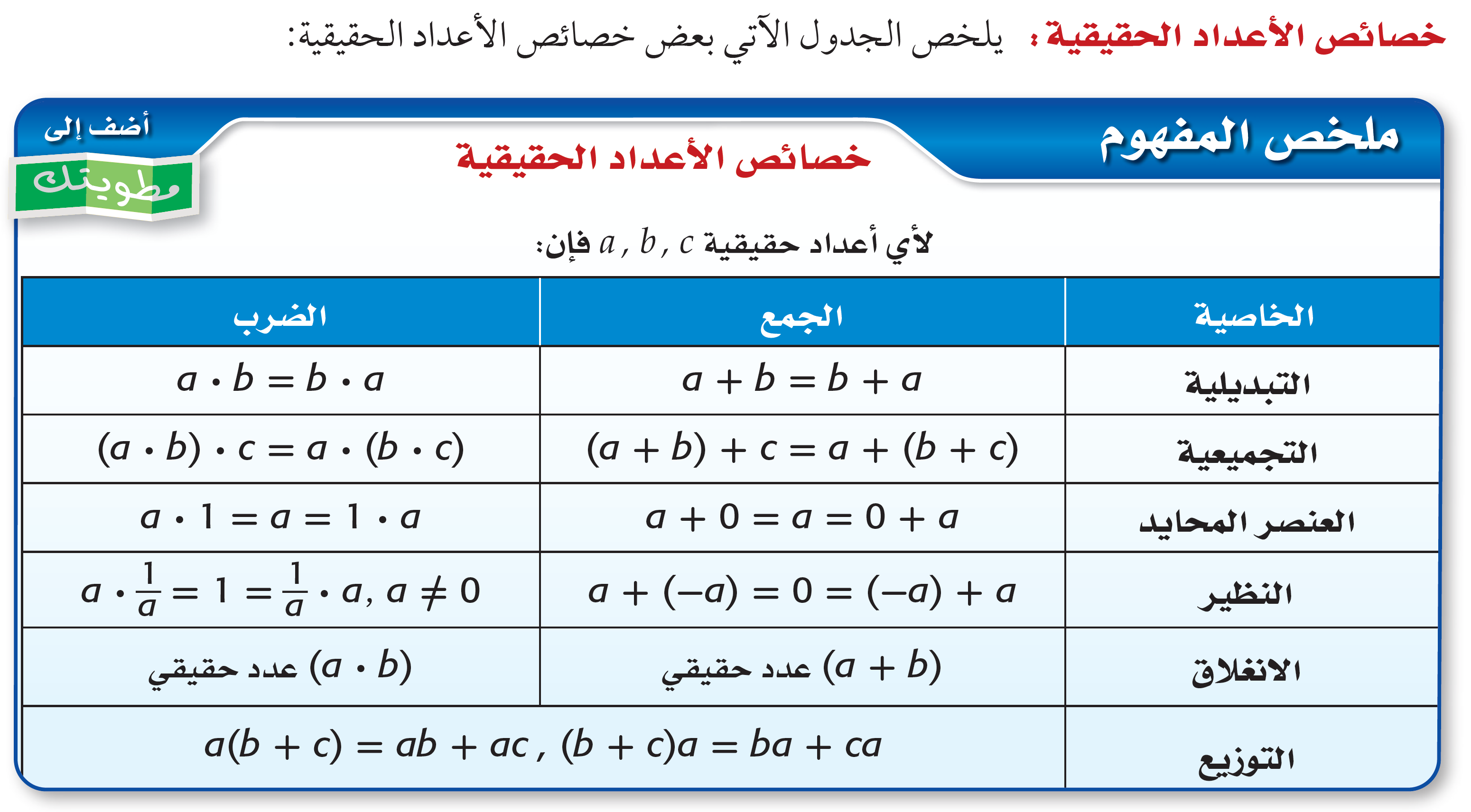 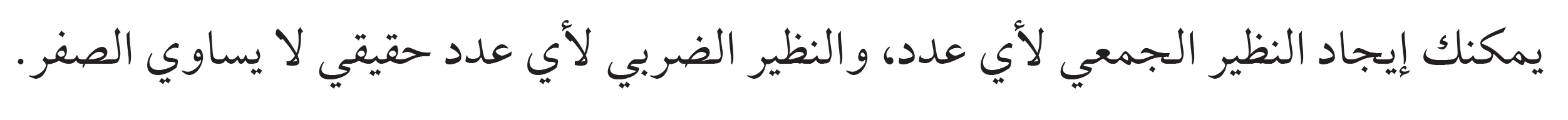 تحقق من فهمك
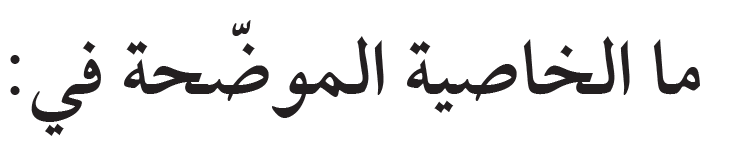 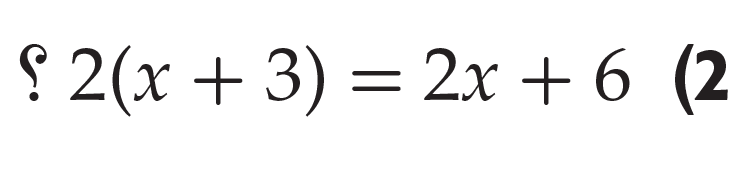 تدرب
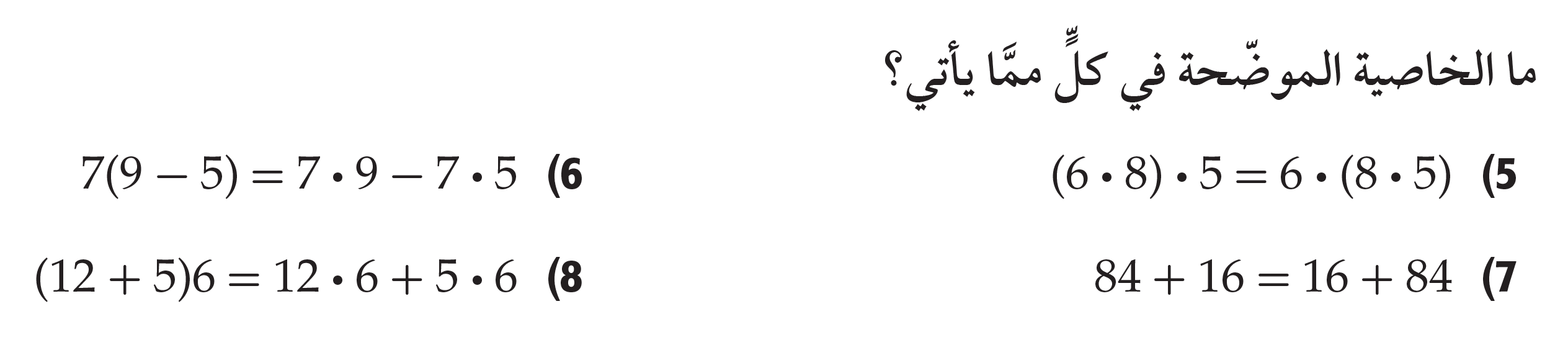 تحقق من فهمك
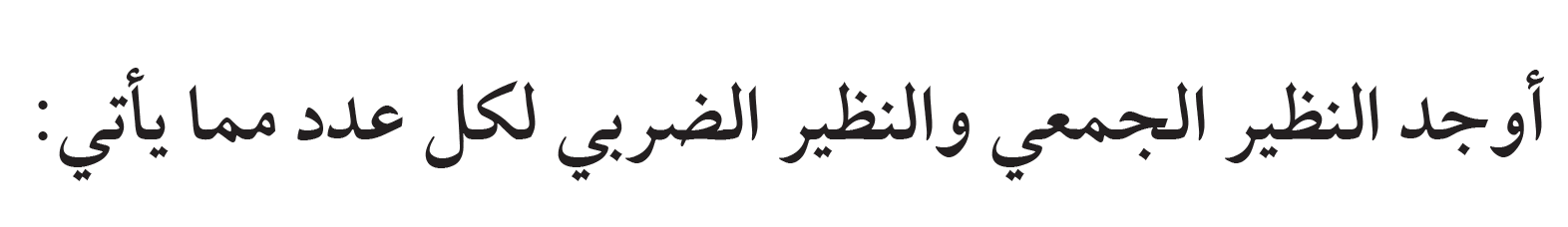 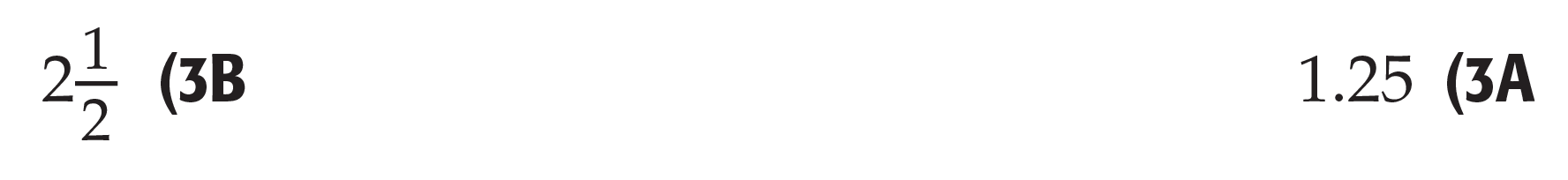 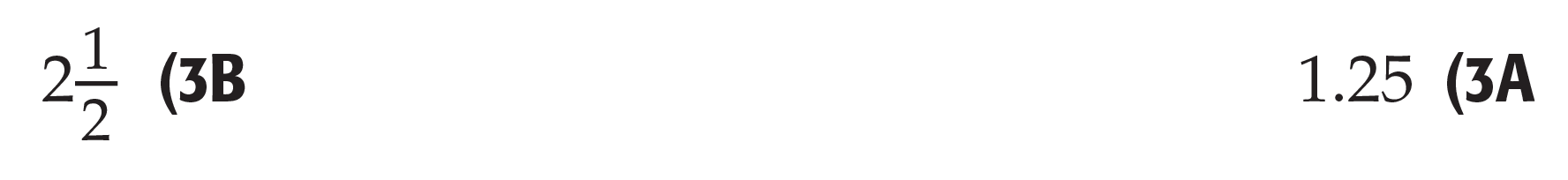 تدرب
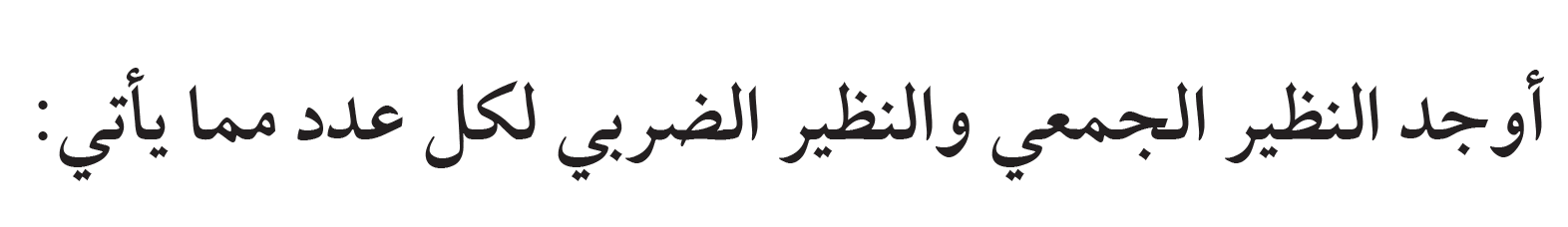 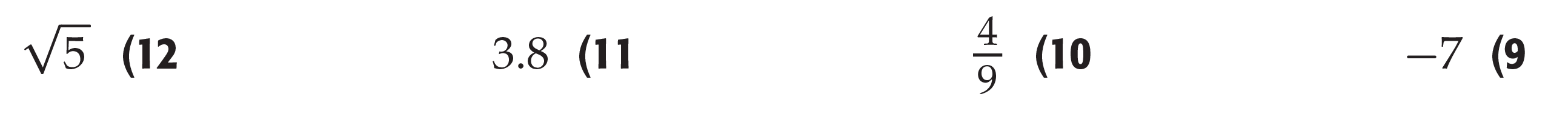 تحقق من فهمك
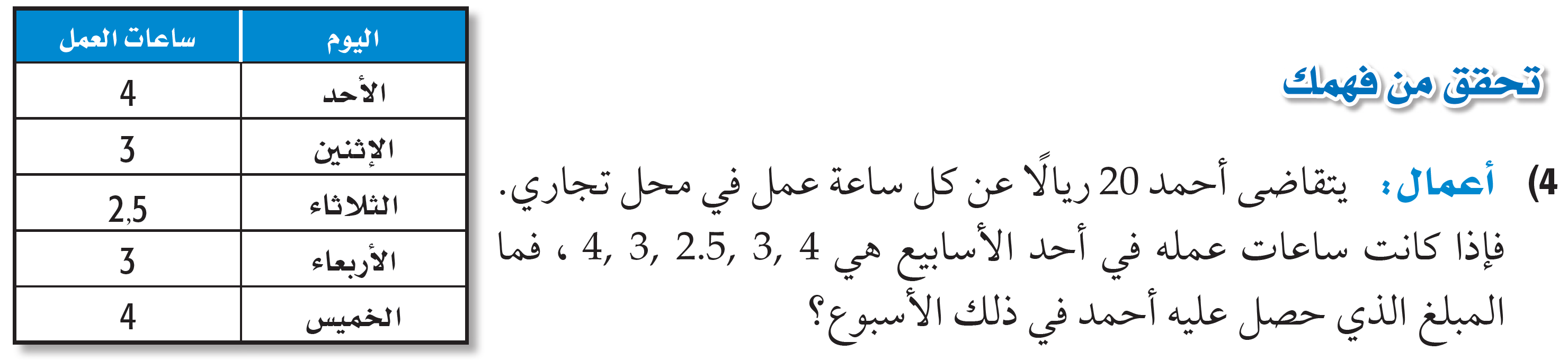 تدرب
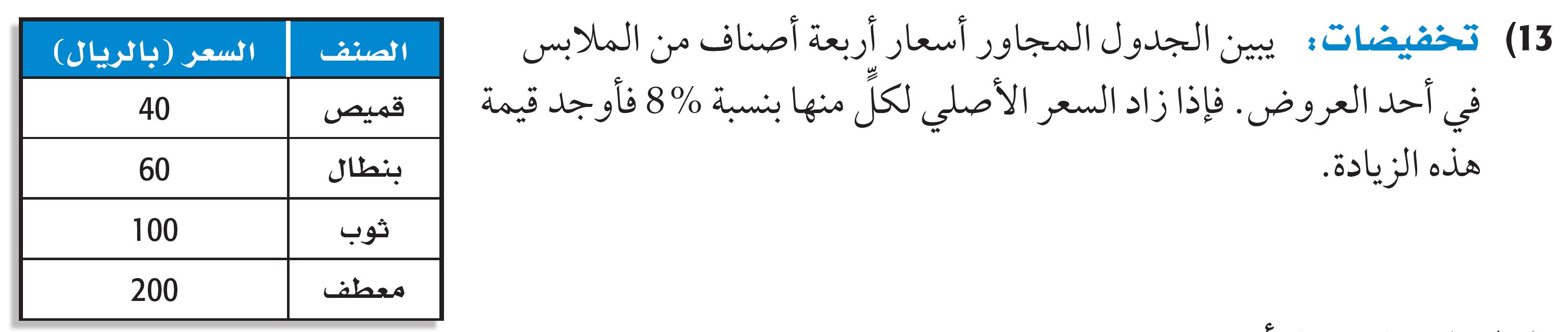 تحقق من فهمك
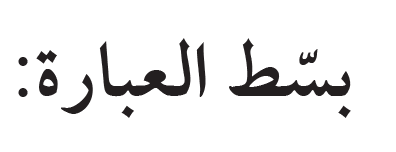 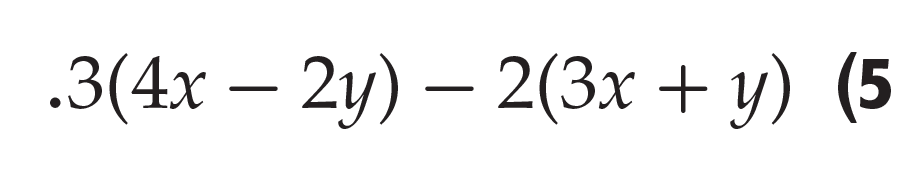 تدرب
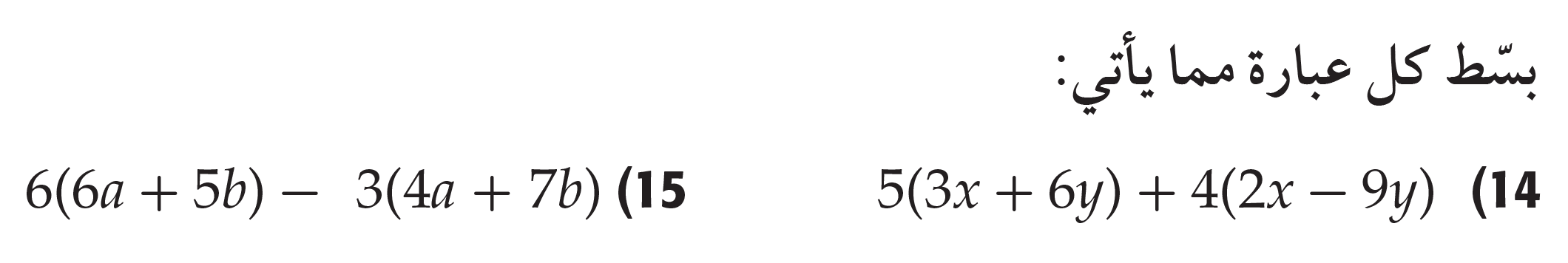 تحصيلي
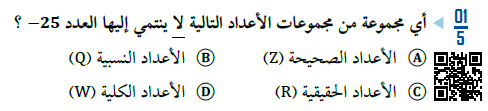 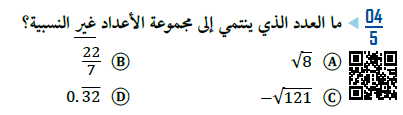 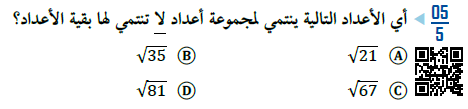 تحصيلي
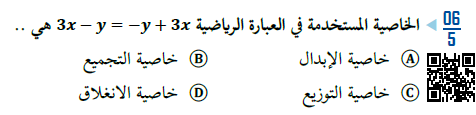 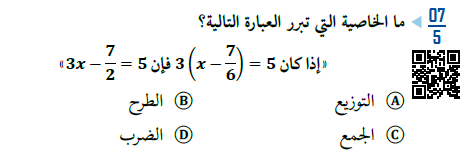